WATER IN SOIL
WATER IN SOIL
SOIL WATER
Soil acts as a sponge to take up and retain water.
INFILTERATION
Movement of water into soil is called infiltration
PERCOLATION
the downward movement of water within the soil is called percolation, permeability or hydraulic conductivity. 
PORE SPACE
Pore space in soil is the conduit that allows water to infiltrate and percolate. It also serves as the storage compartment for water.
INFILTRATION
RATE OF INFILTERATION
For clayey and compacted soils = nearly zero
Low infiltration rates lead to ponding on nearly level ground and runoff on sloping ground
For sandy and well aggregated soils  =  more or less than 10 inches per hour
Organic matter, especially crop residue and decaying roots, promotes aggregation so that larger soil pores develop, allowing water to infiltrate more readily.
Rate of percolation
refers to the movement of water below the root zone. 
Varies with soil texture and structure
Generally rated from very rapid to very slow
PERCOLATION
PERMEABILITY CLASSIFICATION SYSTEM
Water content
Water held in a soil is described by the term water content
Water content can be quantified on both a gravimetric (g water/g soil) and volumetric (ml water/ml soil) basis.
Volumertric expression is used most often.
SATURATION
the soil water content when all pores are filled with water
The water content in the soil at saturation is equal to the percent porosity
FIELD CAPACITY
. Field capacity is the soil water content after the soil has been saturated and allowed to drain freely for about 24 to 48 hours
. Free drainage occurs because of the force of gravity pulling on the water. 
When water stops draining, we know that the remaining water is held in the soil with a force greater than that of gravity
PERMAMENT WILTING POINT
. Permanent wilting point is the soil water content when plants have extracted all the water they can.
 At the permanent wilting point, a plant will wilt and not recover. 
Unavailable water is the soil water content that is strongly attached to soil particles and aggregates, and cannot be extracted by plants.
 This water is held as films coating soil particles. 
These terms illustrate soil from its wettest condition to its driest condition.
GRAVITATIONAL WATER
Gravitational water refers to the amount of water held by the soil between saturation and field capacity
WATER HOLDING CAPACITY
Water holding capacity refers to the amount of water held between field capacity and wilting point.
Plant available water is that portion of the water holding capacity that can be absorbed by a plant.
As a general rule, plant available water is considered to be 50 percent of the water holding capacity.
VOLUMETRIC WATER CONTENT
The volumetric water content measured is the total amount of water held in a given soil volume at a given time. 
It includes all water that may be present including gravitational, available and unavailable water.
EXAMPLE
The relationship between these different physical states of water in soil can be easily illustrated using a sponge
. A sponge is just like the soil because it has solid and pore space.
PROCEDURE
Place it under water in a dishpan, and allow it to soak up as much water as possible. 
At this point, the sponge is at saturation. Now, carefully support the sponge with both hands and lift it out of the water. 
When the sponge stops draining, it is at field capacity, and the water that has freely drained out is gravitational water.
Now, squeeze the sponge until no more water comes out.
 The sponge is now at permanent wilting point, and the water that was squeezed out of the sponge is the water holding capacity.
 About half of this water can be considered as plant available water. You may notice that you can still feel water in the sponge.
 This is the unavailable water.
WETTING FRONT
Water in the form of precipitation or irrigation infiltrates the soil surface.
 All pores at the soil surface are filled with water before water can begin to move downward.
 During infiltration, water moves downward from the saturated zone to the unsaturated zone. 
The interface between these two zones is called the wetting front.
CONTINUE…
When precipitation or irrigation cease, gravitational water will continue to percolate until field capacity is reached.
 Water first percolates through the large pores between soil particles and aggregates and then into the smaller pores
SIZE OF PORES
Available water is held in soil pores by forces that depend on the size of the pore and the surface tension of water. 
The closer together soil particles or aggregates are, the smaller the pores and the stronger the force holding water in the soil. 
Because the water in large pores is held with little force, it drains most readily. 
Likewise, plants absorb soil water from the larger pores first because it takes less energy to pull water from large pores than from small pores.
Estimated soil water for three soil textures
USE OF WATER HOLDING CAPACITY
Water holding capacity designates the ability of a soil to hold water.
 It is useful information for irrigation scheduling, crop selection, groundwater contamination considerations, estimating runoff and determining when plants will become stressed. 
Water holding capacity varies by soil texture
PROBLEMS
Water relations are greatly affected by cultural practices, but the effect is largely indirect. 
For instance, tillage breaks down aggregates, decreasing the number of large pores.
 This would cause a decrease in infiltration rate and percolation, the water content at field capacity would increase, and gravitational water would decrease. If compaction causes an increase in the number of very small pores, unavailable water may increase, and water holding capacity may decrease. As a result, the amount of plant available water would also decrease.
CONTINUE……
If compaction causes an increase in the number of very small pores, unavailable water may increase, and water holding capacity may decrease. 
As a result, the amount of plant available water would also decrease.
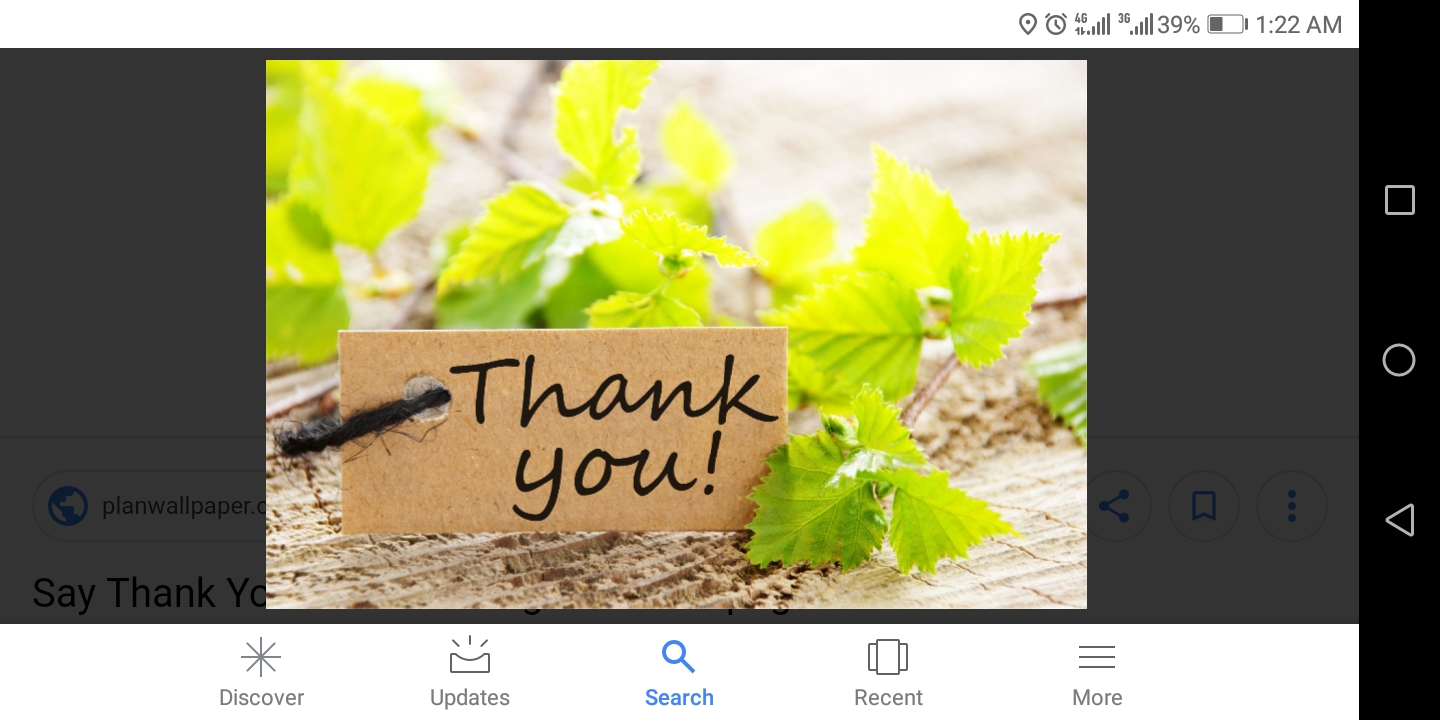